Zákonodarná moc
Občianska náuka 
8.Ročník
- predstavuje 1 – komorový parlament 
Parlament sa inak nazýva aj národná rada
        Budova nr sr 				              hlasovanie nr sr
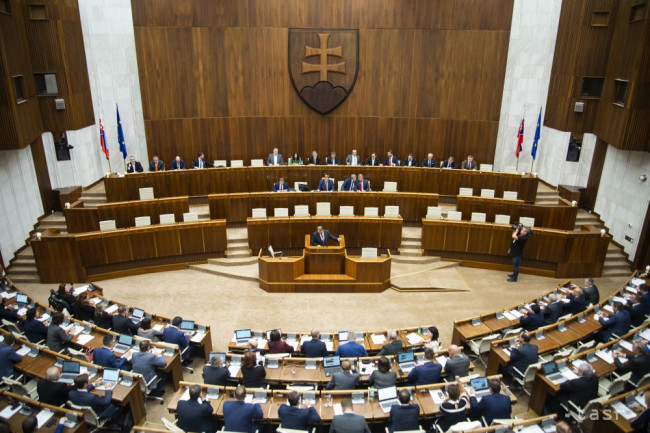 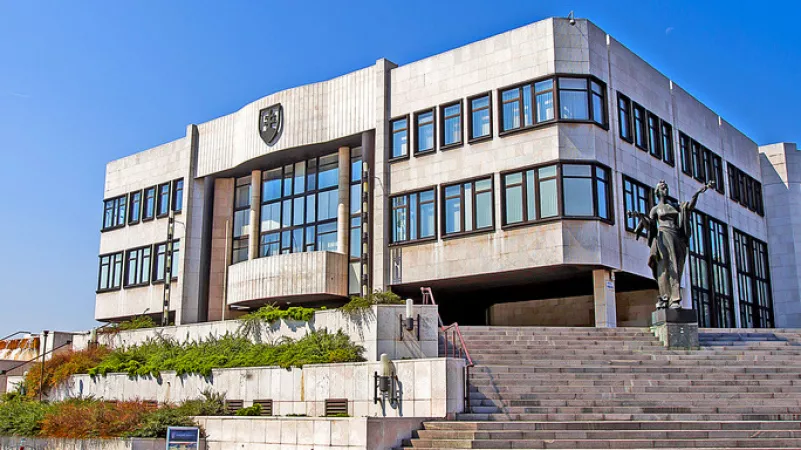 NR SR tvorí – 150 poslancov

Predseda NR SR -  Boris Kollár


 
Podpredseda NR SR – 



 
Gábor grendel     milan laurenČík           juraj blanár
    oĽano		SAS                               smer - sd
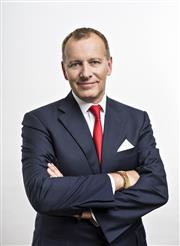 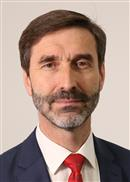 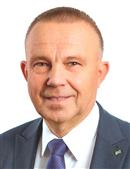 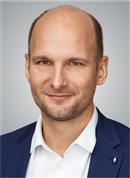 Kto sa môže stať poslancom nr sr?
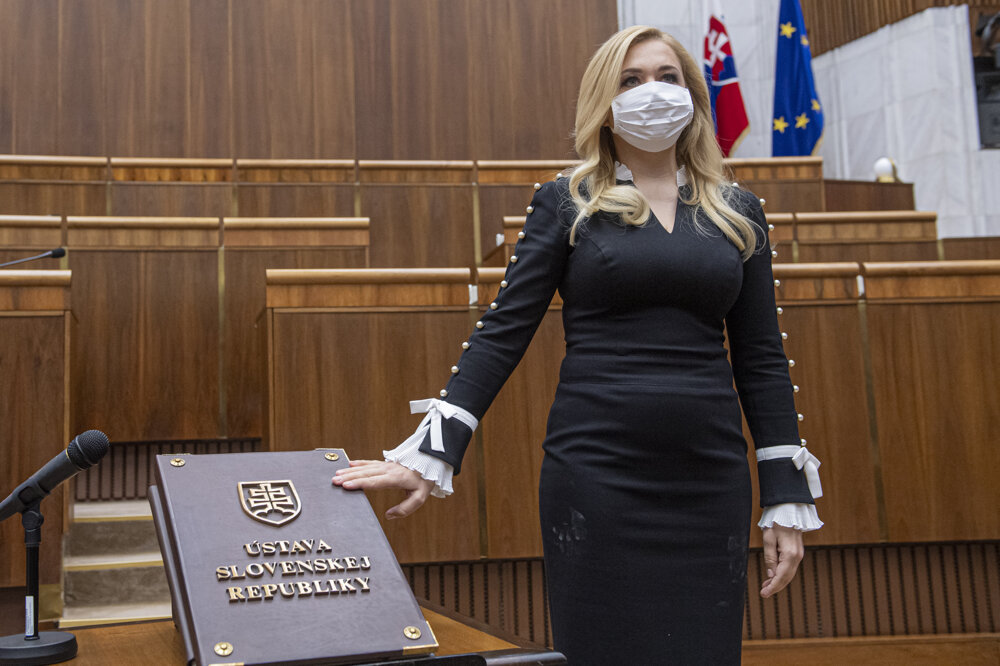 vek 21 rokov
Trvalý pobyt na SR
Musí mať volebné právo
Pri zvolení skladá „poslanecký sľub“

Poslanci pracujú vo „výboroch“
Parlamentné voĽby
O tom, kto bude v NR SR rozhodujú občania v parlamentných voľbách

Tie sa konajú každé 4 roky
Ústava SR umožňuje občanom voliť a zaručuje im : 
všeobecné, 
Rovné, 
Priame, 
TajnÉ  hlasovacie právo
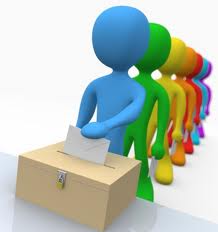 Výsledky parlamentných volieb 2020
Funkcie nr sr :
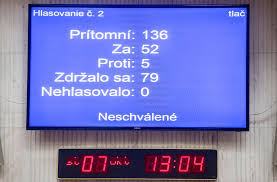 schvaľovať a prijímať zákony
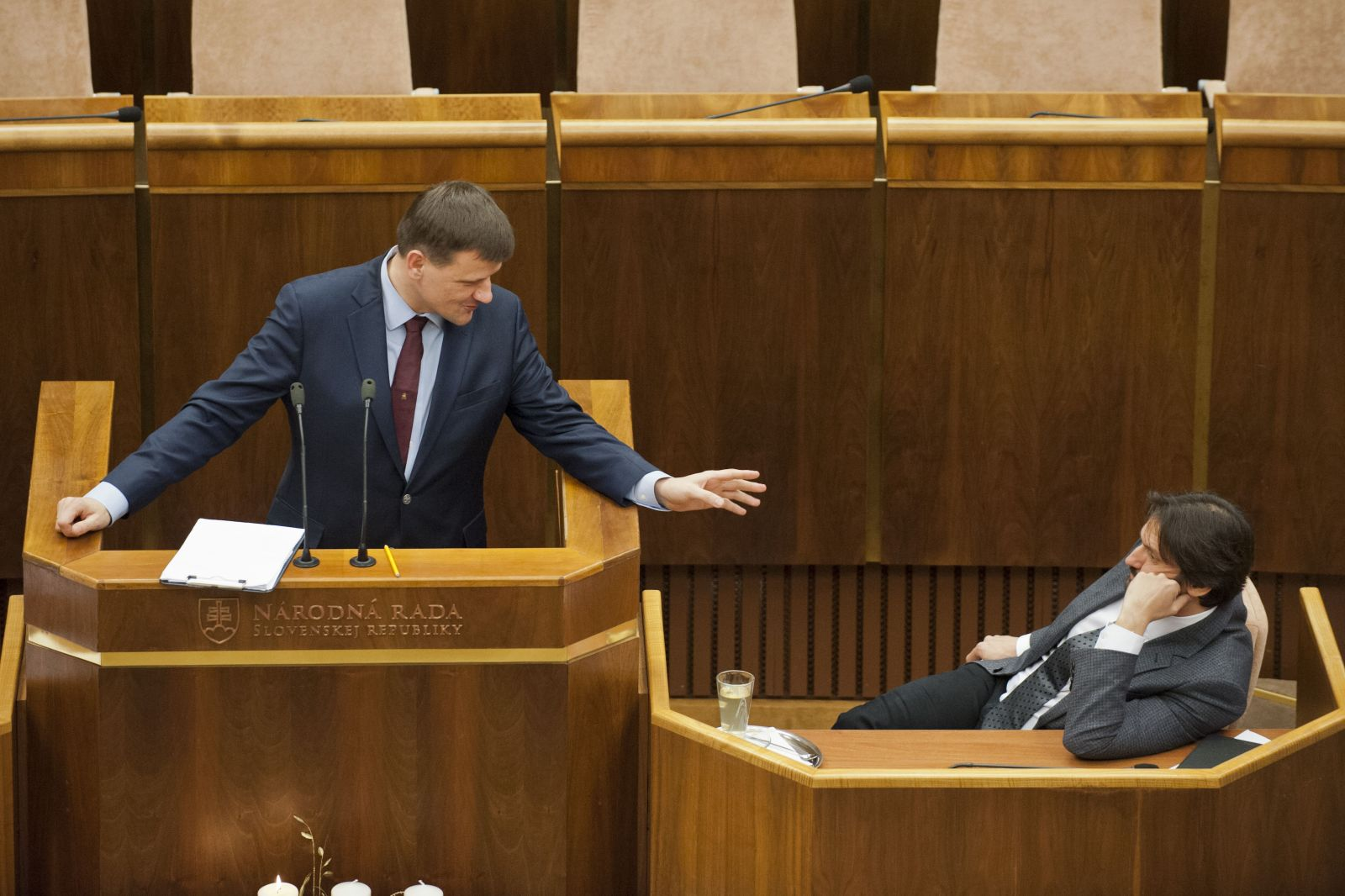 Právomoci parmalentu ( sú vymedzené ústavou SR ! )
Prijíma a mení ústavu, 
Prijíma a mení zákony, 
Schvaľuje štátny rozpočet, 
Posudzuje činnosť vlády
Zákonodarný proces :
je proces od podania návrhu zákona až po jeho publikovanie v zbierke zákonov
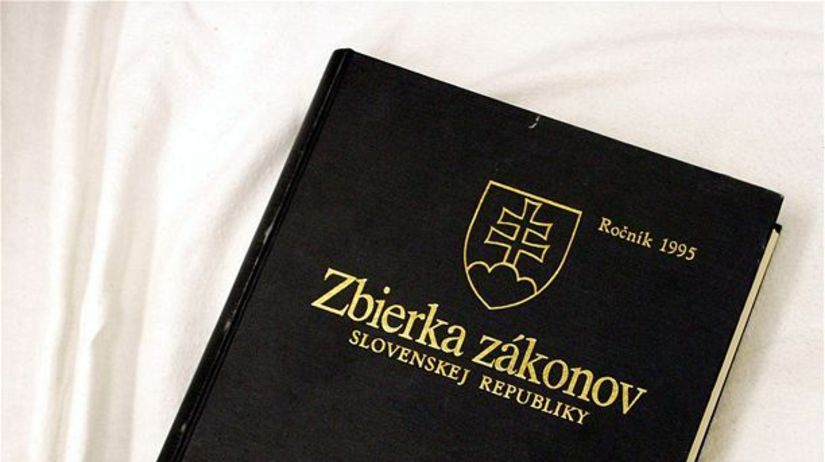 Schéma zákonodarného procesu
Právo veta
- je vrátenie zákona do nr sr na prerokovanie
Má ho len prezident
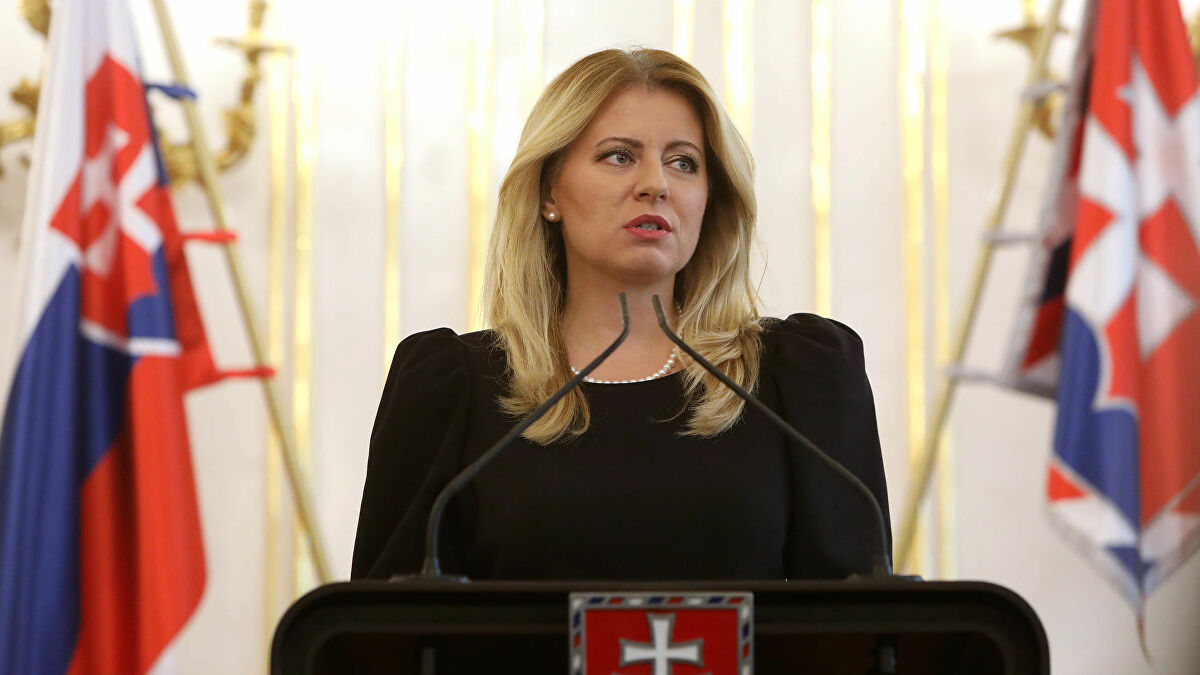 Platnosť zákona
Zverejnením v zbierke zákonov SR nadobúda platnosť a stáva sa súčasťou právneho poriadku SR
Pod zákonom je presne uverejnený dátum, odkedy je účinný
15. dŇom po jeho publikovaní v zbierke zákonov